Викторина по сказкам А.С.Пушкина (для уч-ся нач.кл.)
Подготовила учитель начальных классов
                                                       МОУ «Щербининская ООШ»
                                                                           Прокофьева М.В.
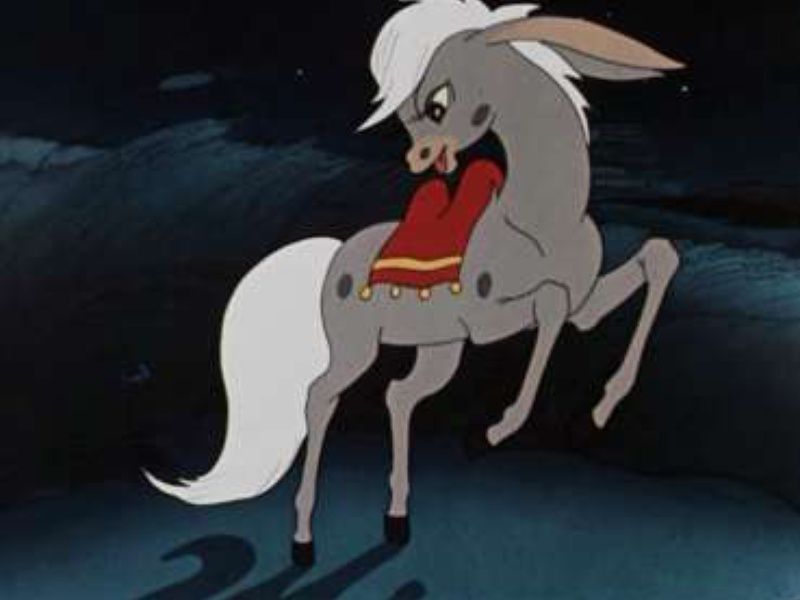 1. Какая сказка не принадлежит перу 
 А.С. Пушкина:
а) «Сказка о рыбаке и рыбке»
б) «Конёк-Горбунок»
в) «Сказка о попе и о работнике его Балде»
г) «Сказка о золотом петушке»
(«Конёк-Горбунок», её автор Пётр Ершов)
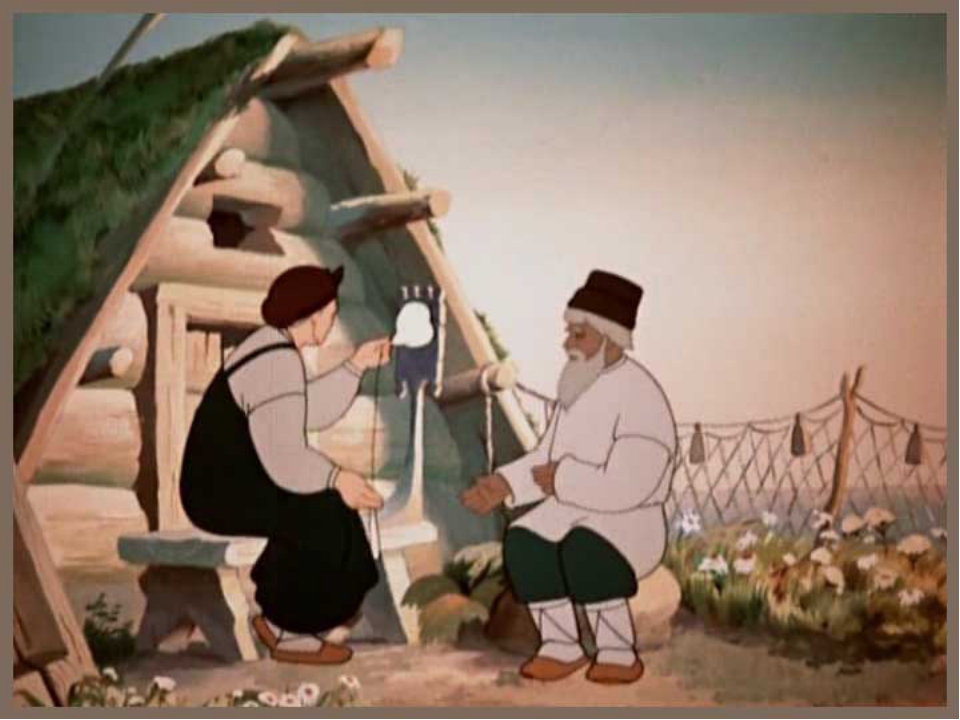 Какими словами начинается «Сказка о рыбаке и рыбке»?

«Жил старик со своею старухой
У самого синего моря...»
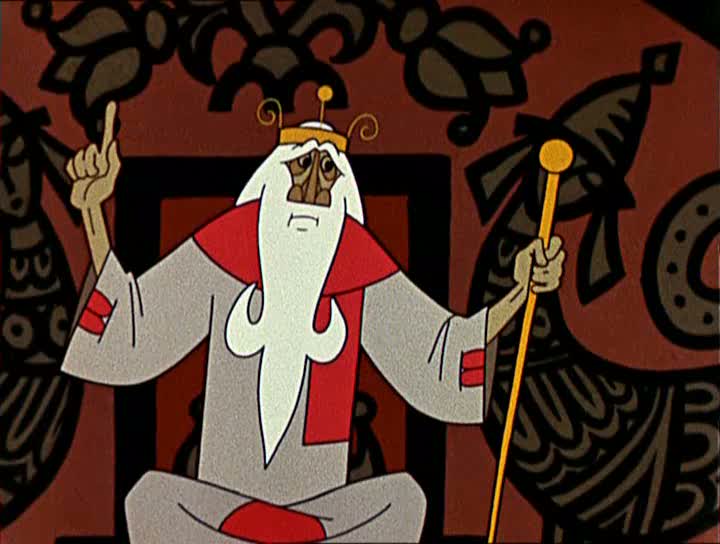 Как звали царя в «Сказке о золотом петушке»?
царь Дадон
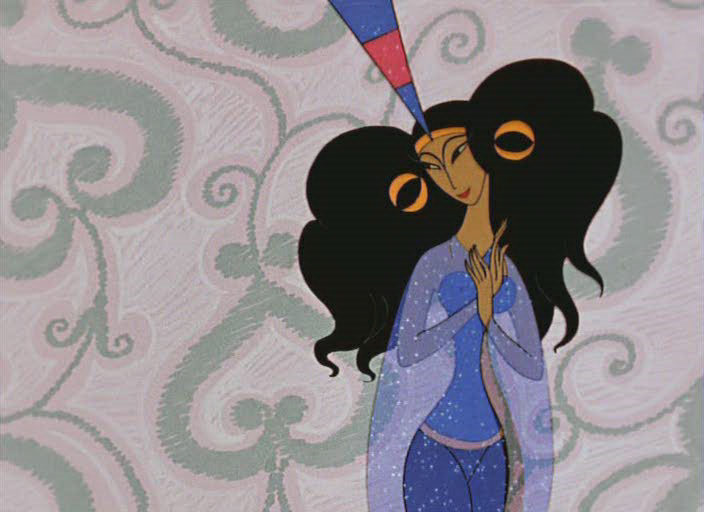 В какой сказке А.С.Пушкина «живёт» Шамаханская царица?
«Сказка о золотом петушке»
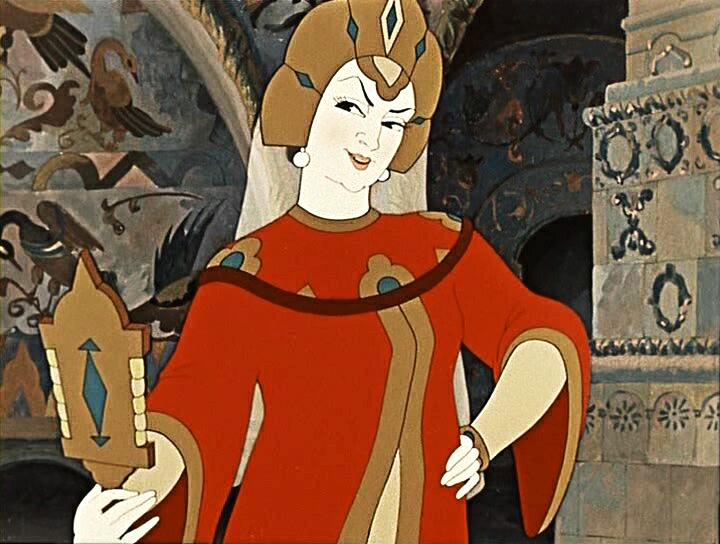 С какими словами обращалась царица к зеркальцу в «Сказке о мёртвой царевне и о семи богатырях»?
«Свет мой, зеркальце! Скажи,
Да всю правду доложи:
Я ль на свете всех милее,
Всех румяней и белее?..»
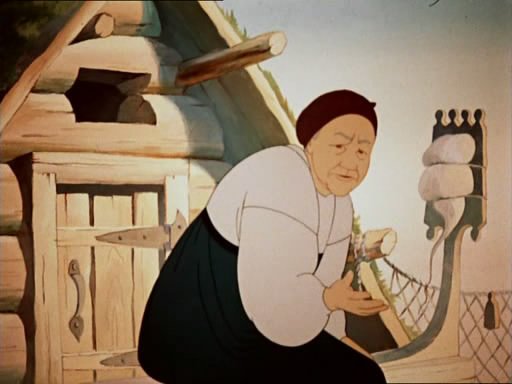 Как старуха бранила старика в «Сказке о рыбаке и рыбке»?
«Дурачина ты, простофиля!
Не умел ты взять выкупа с рыбки!»
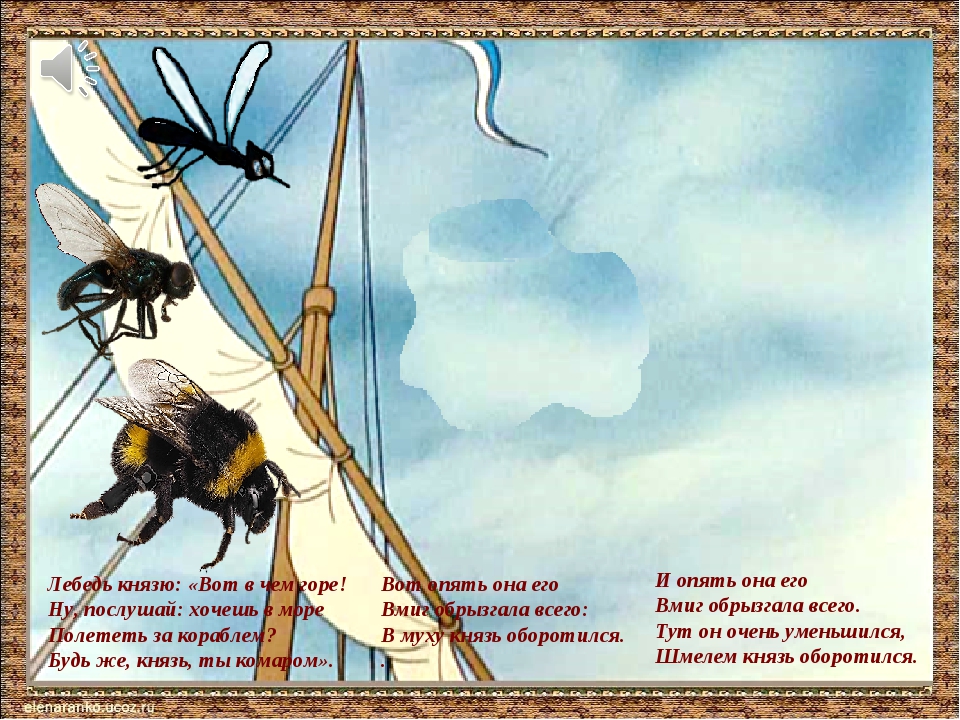 В каких насекомых превращала князя Гвидона царевна Лебедь?
в комара,                                                   муху, 
шмеля
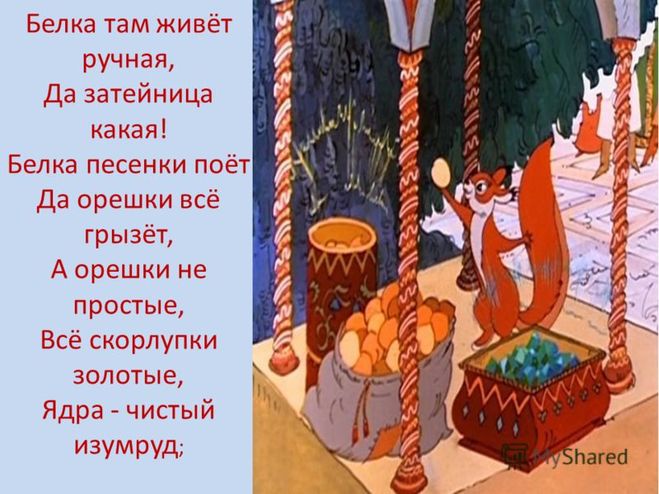 белка
В «Сказке о царе Салтане», какие три чуда были на острове Буяне?
33 богатыря
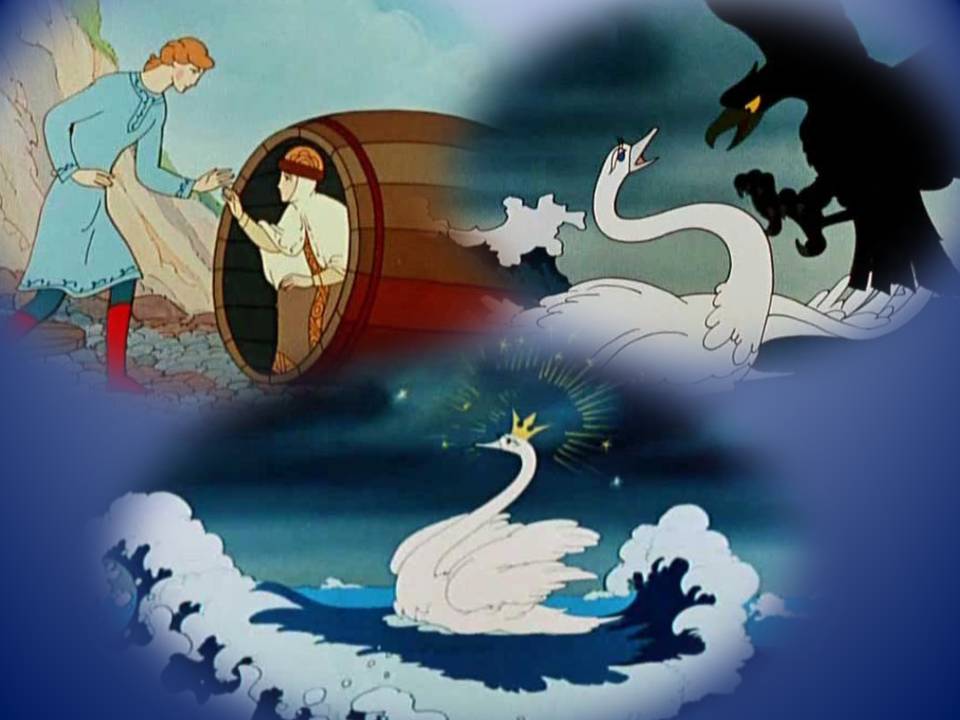 царевна Лебедь
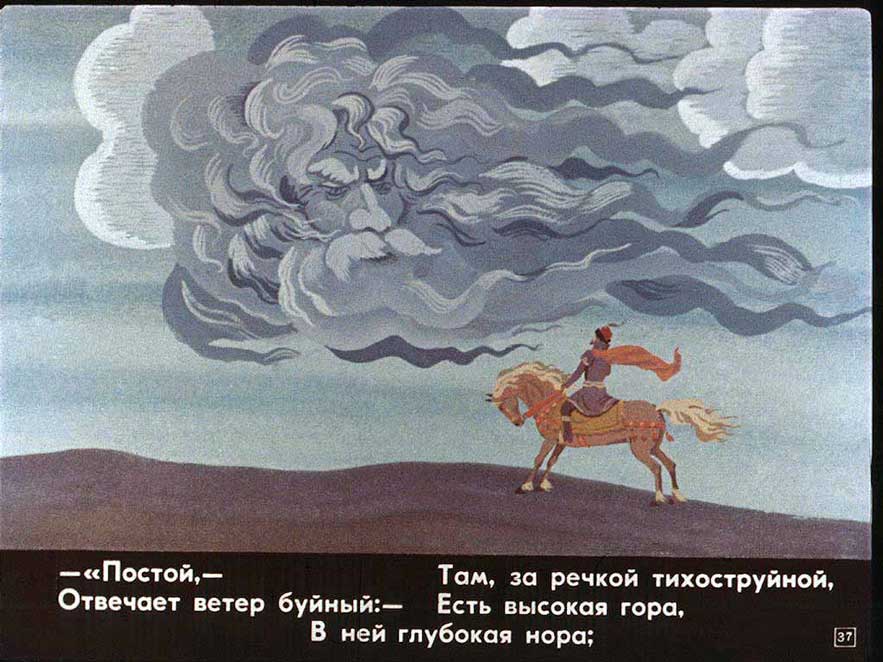 К кому обращался королевич Елисей в поисках своей невесты, и кто ему подсказал, где её искать?
к солнцу, месяцу и ветру; 
подсказал ветер
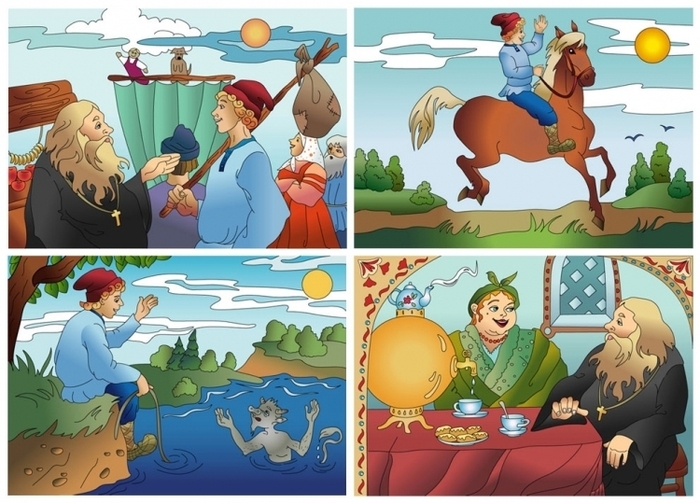 Давая попу щелчки, что приговаривал Балда с укоризной?
«Не гонялся бы ты, поп, за дешевизной»
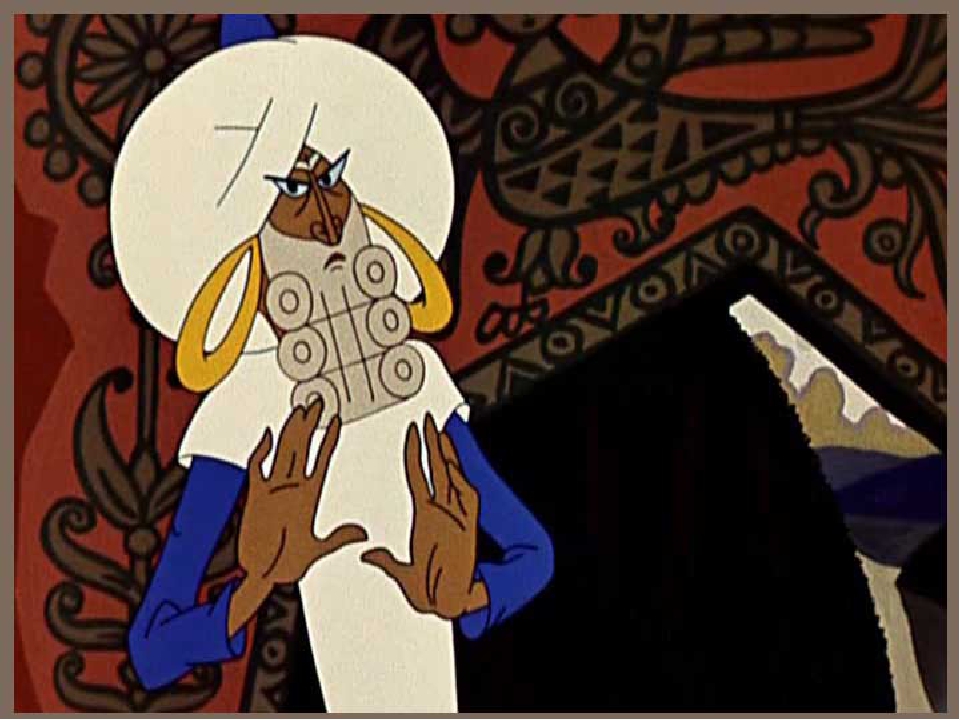 Кто дал царю Дадону золотого петушка? 
мудрец-звездочёт
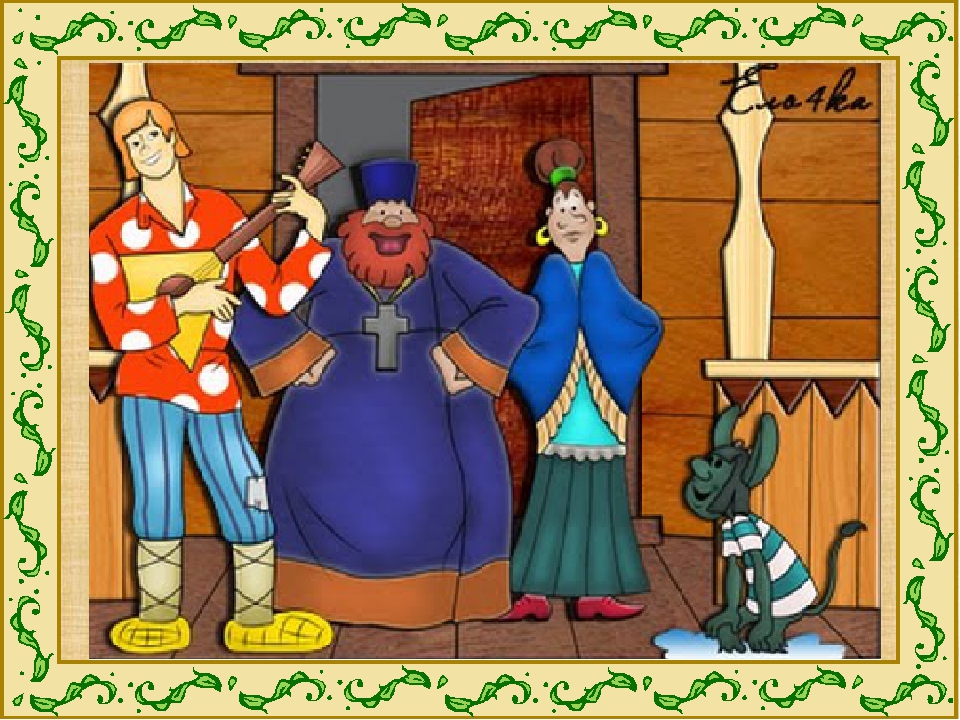 В «Сказке о попе и о работнике его Балде», каких работников искал поп на базаре?
конюха, повара      и                  плотника